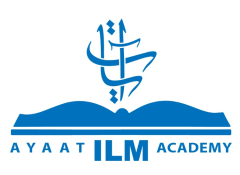 محاضرة (2)
سورة النبأ
أكاديمية آيات للعلوم الإسلامية
غريب الألفاظ:
من مقاصد السورة:
من فوائد السورة:
أكاديمية آيات للعلوم الإسلامية      www.ayaatacademy.ca
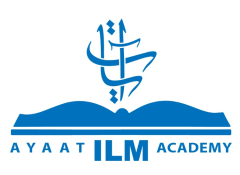 سورة النبأ
أكاديمية آيات للعلوم الإسلامية
غريب الألفاظ:
﴿النَّبَأِ الْعَظِيمِ﴾ يَعْنِي: «الْقُرْآنَ» 				﴿أَزْوَاجًا﴾ أي أصنافاً.		
﴿سُبَاتًا﴾ أي راحة، وأصله التمدّد. 			﴿لِبَاسًا﴾ أي ستراً لكم. 
﴿الْمُعْصِرَاتِ﴾ السحائب. 				﴿أَلْفَافًا﴾ أي ملتفة. 
﴿بَرْدًا﴾ أي يُبَرِّدُ حَرَّ السَّعِيرِ عَنْهُمْ. 			﴿إلَّا حَمِيمًا﴾ أي حارّاً. 	
﴿وَغَسَّاقًا﴾ أي صديداً. 				 	﴿وِفَاقًا﴾ أي وفاقاً لأعمالهم. 
﴿مَفَازًا﴾ أي نجاة، أي موضع فوز ونجاة. 		﴿حَدَائِقَ﴾ بساتين نخل، الواحدة حديقة. 
﴿وَكَوَاعِبَ﴾ أي نساء كَعَبَت ثُدِيُّهنّ. 			﴿دِهَاقًا﴾ أي مُتْرَعة ملأى. 
﴿عَطاءً حِسَابًا﴾ أي كثيراً. وقيل: كافيا. 		 	﴿صَفًّا﴾ أي صفوفاً.
أكاديمية آيات للعلوم الإسلامية      www.ayaatacademy.ca
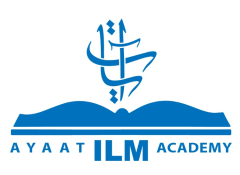 سورة النبأ
أكاديمية آيات للعلوم الإسلامية
من مقاصد الآيات:
إثبات البعث والجزاء بالأدلة والبراهين.
من فوائد الآيات:
إحكام الله للخلق دلالة على قدرته على إعادته.
الطغيان سبب دخول النار.
مضاعفة العذاب على الكفار.
فضيلة التقوى وعظم ما أعد الله -U- لأهلها. 
وجوب تعظيم الله -I- حق تعظيمه.
أكاديمية آيات للعلوم الإسلامية      www.ayaatacademy.ca